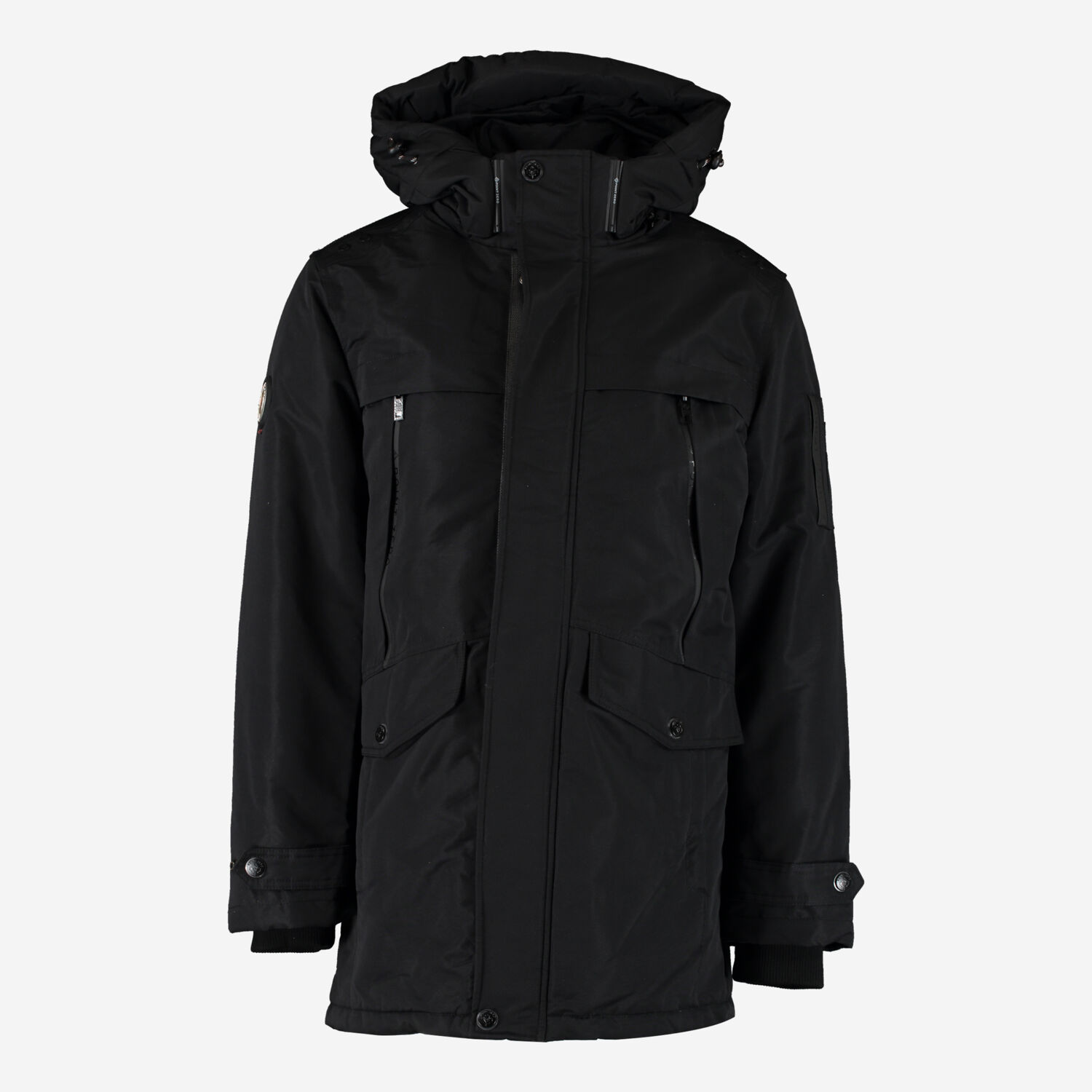 God's new set of clothes
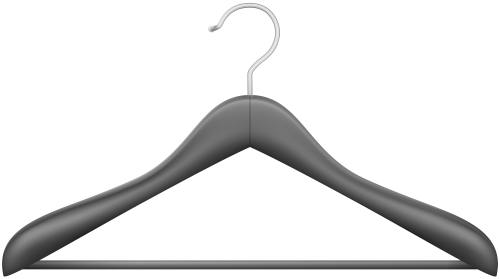 Realise your old sinful clothes are no good

 Take off your old sinful clothes

 Put on Jesus' glorious new clothes
Realise your old sinful clothes are no good
4v17
So I tell you this, and insist on it in the Lord, that you must no longer live as the Gentiles do
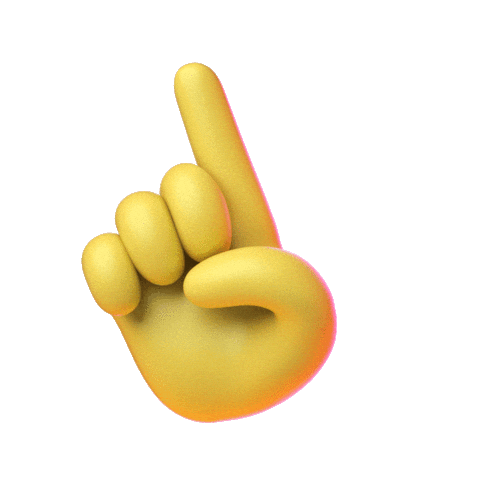 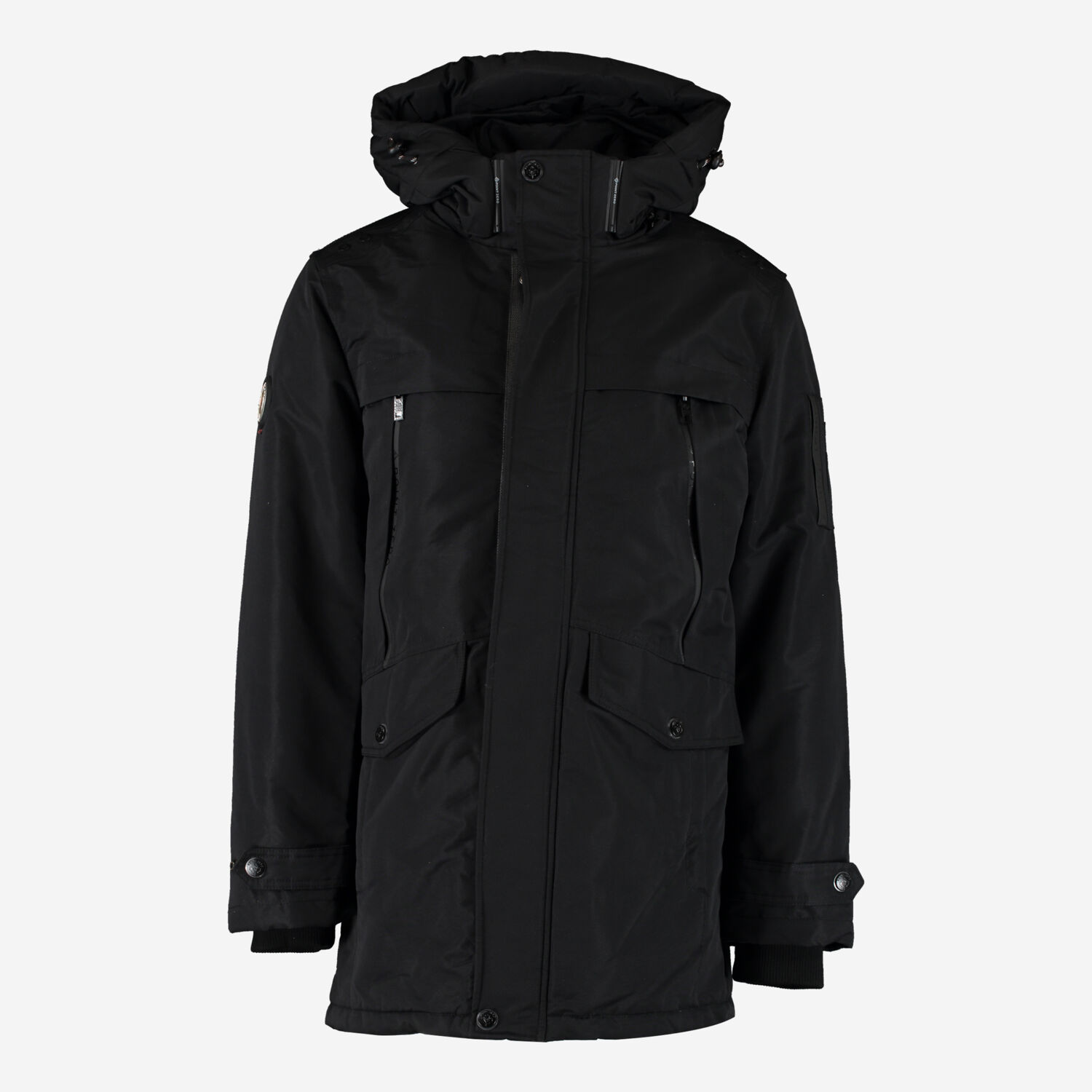 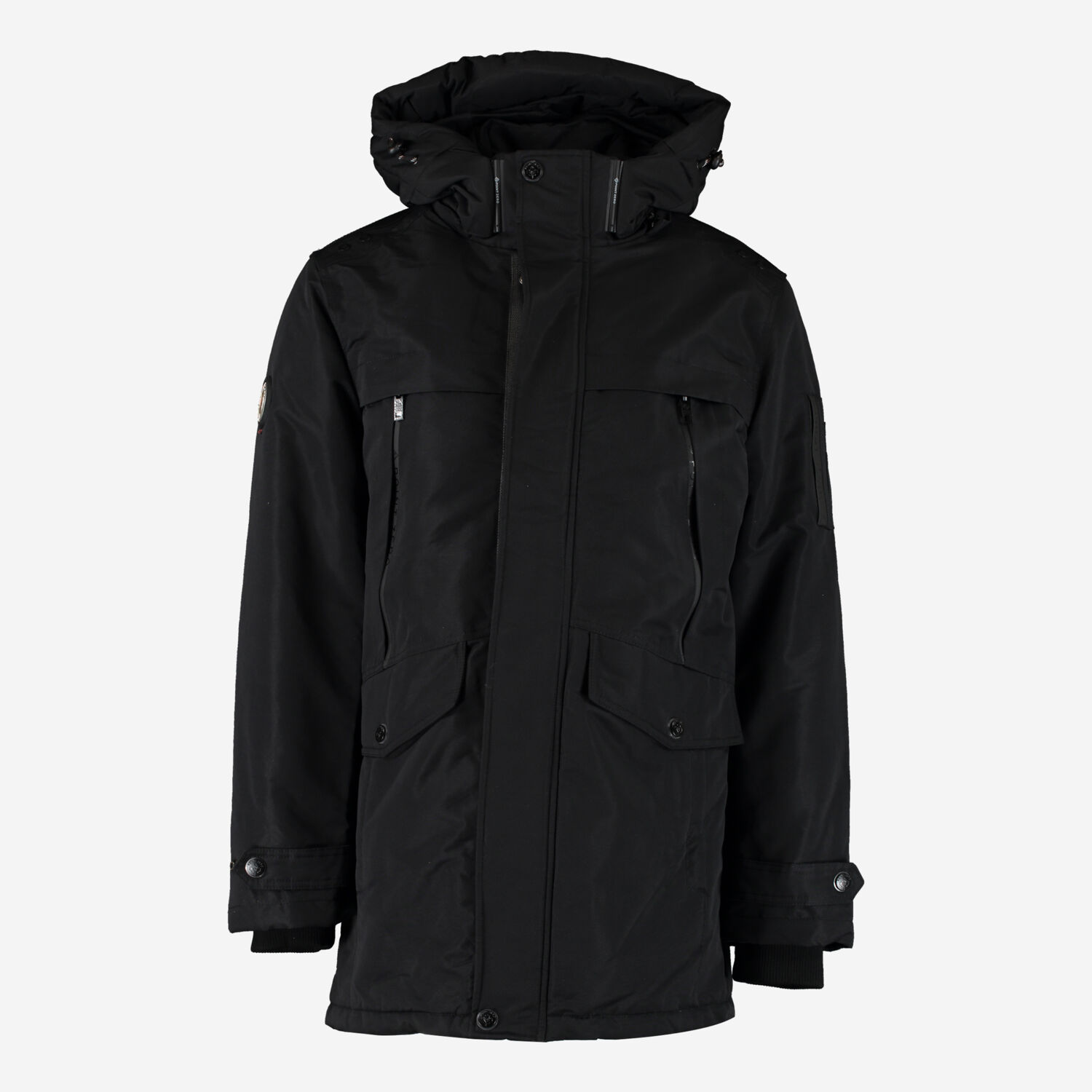 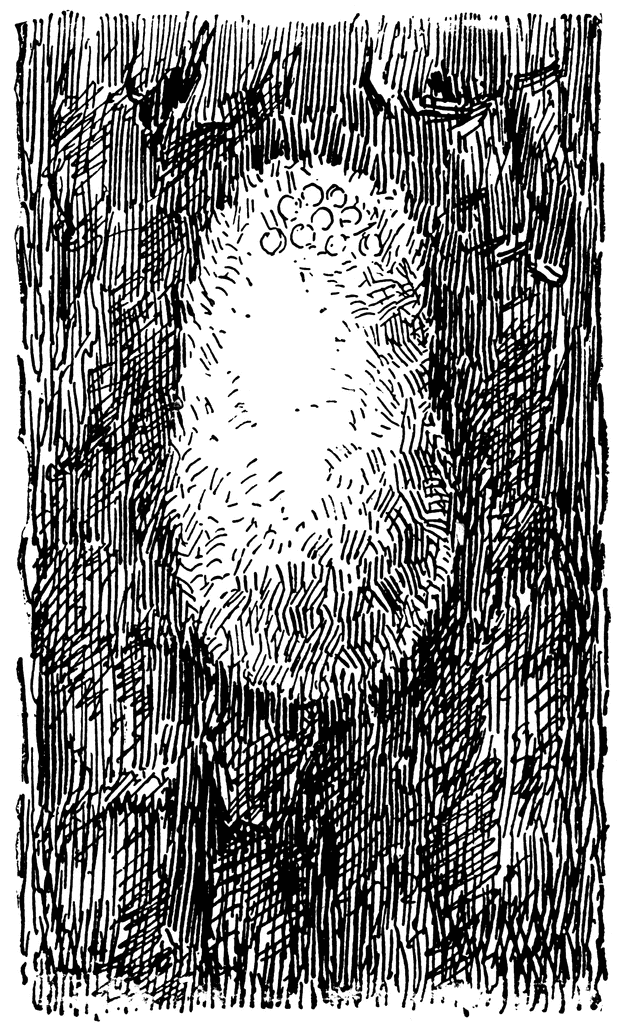 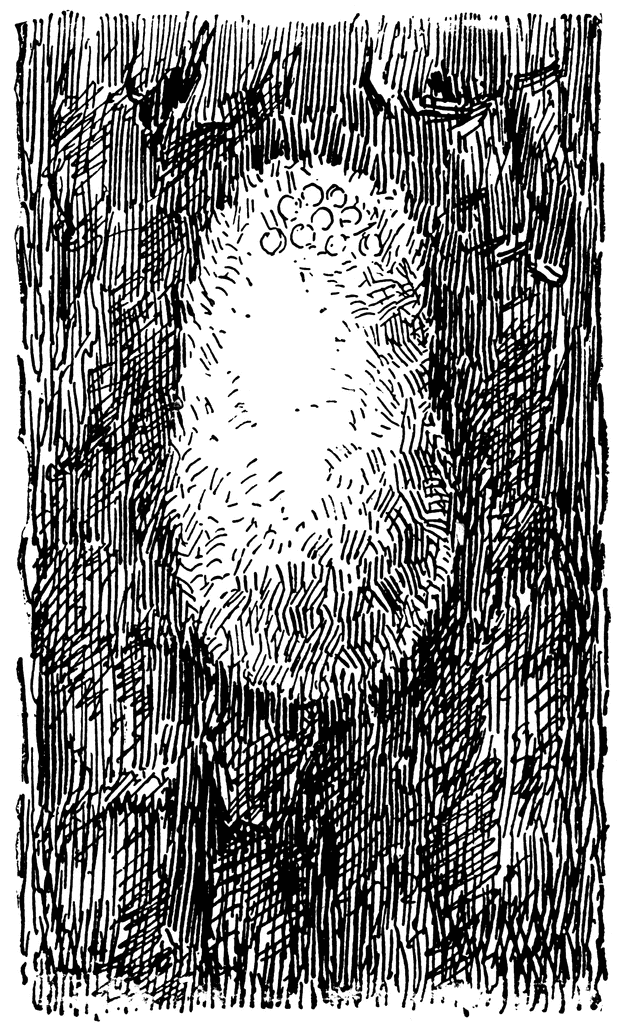 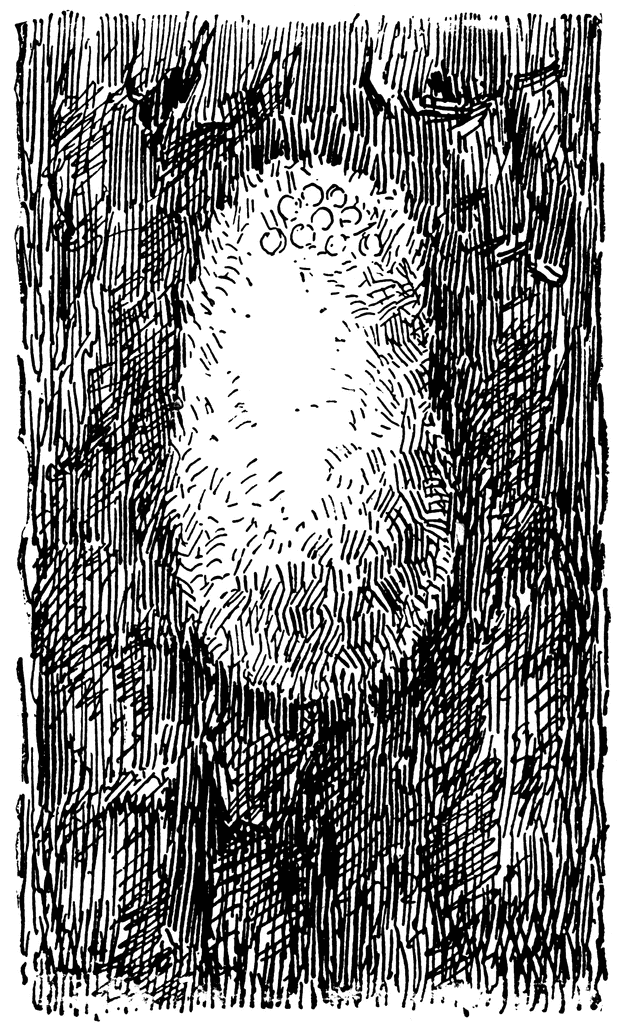 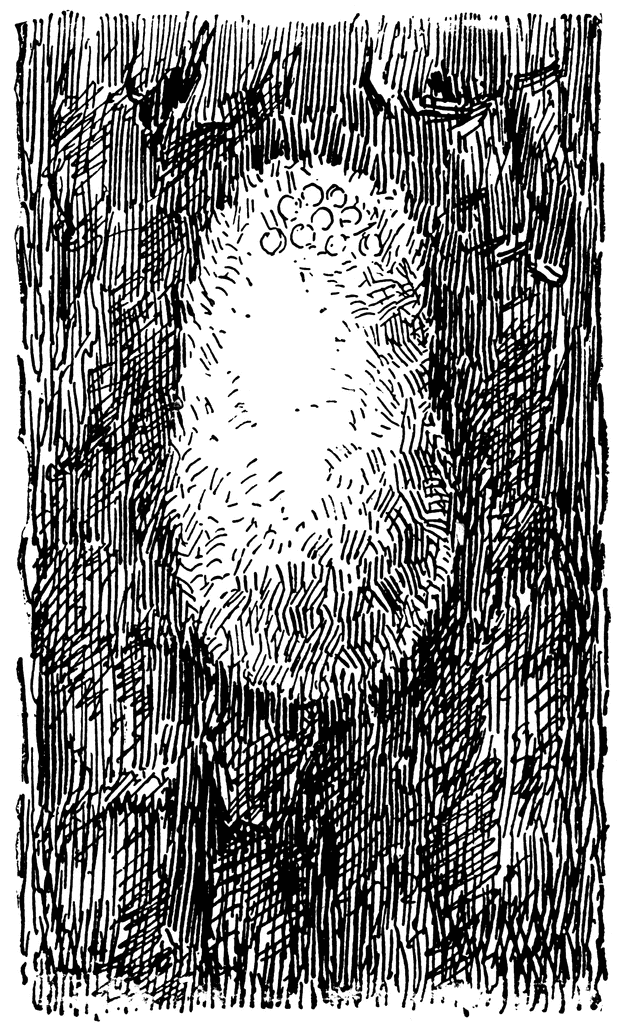 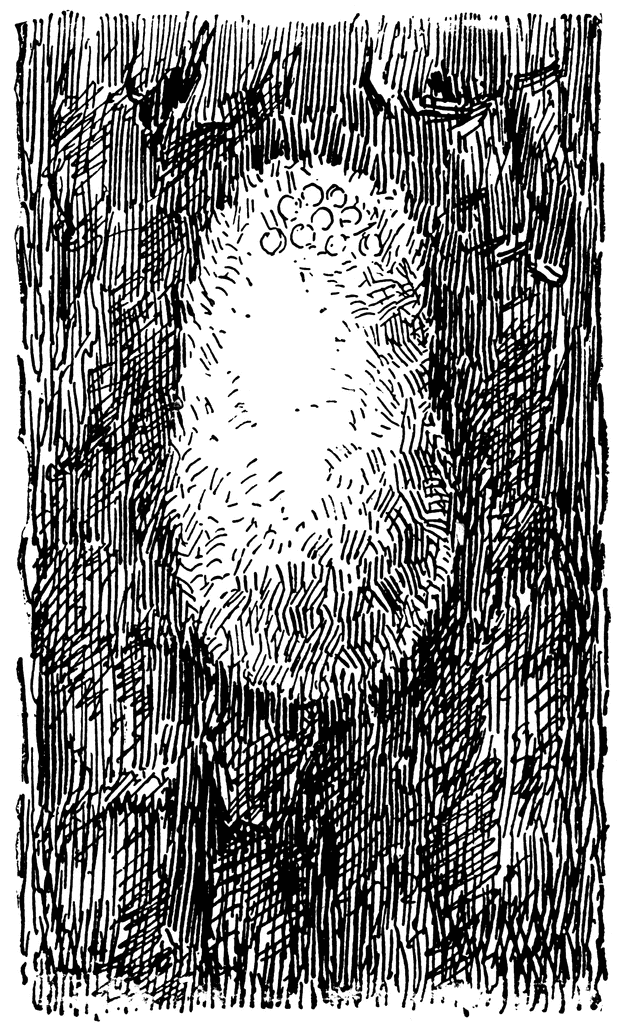 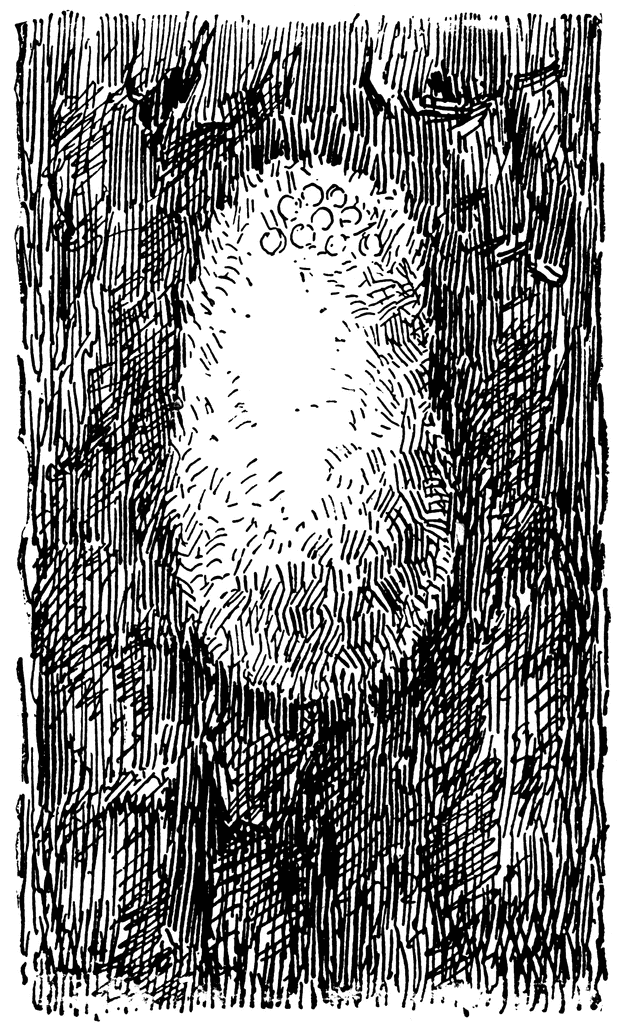 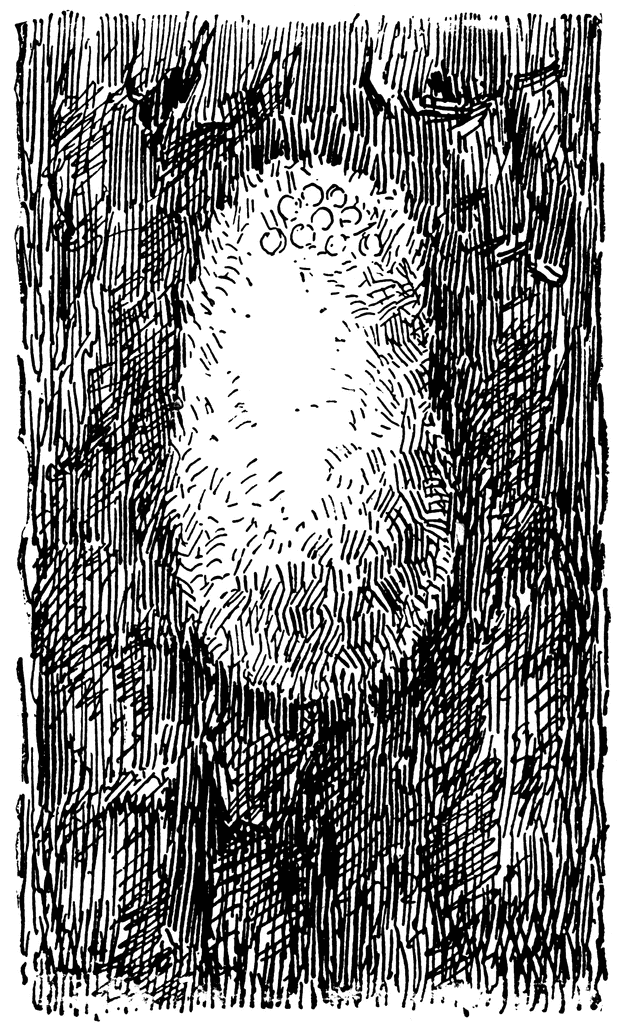 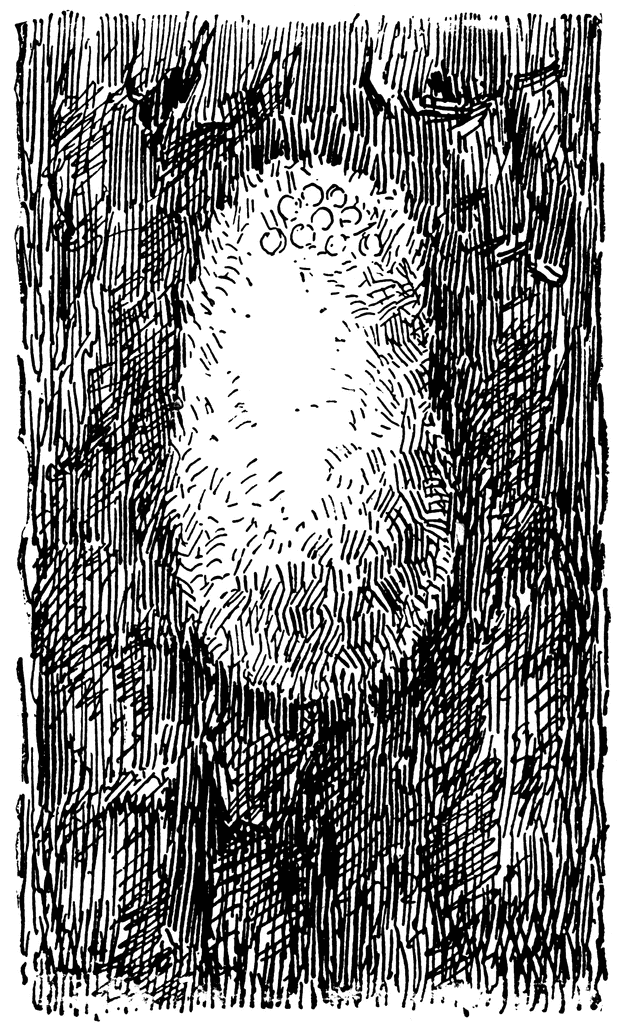 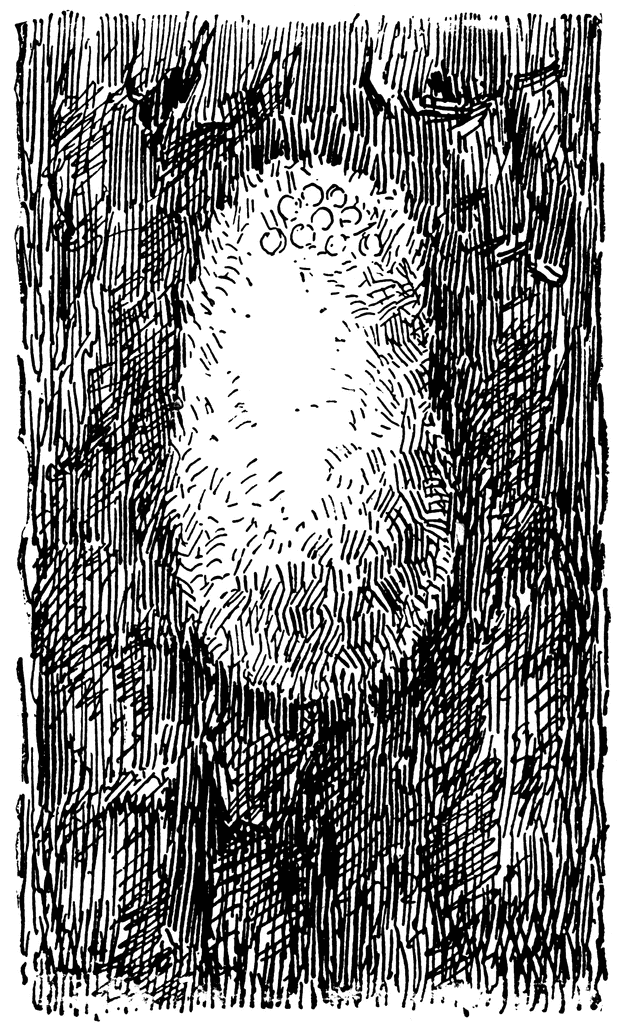 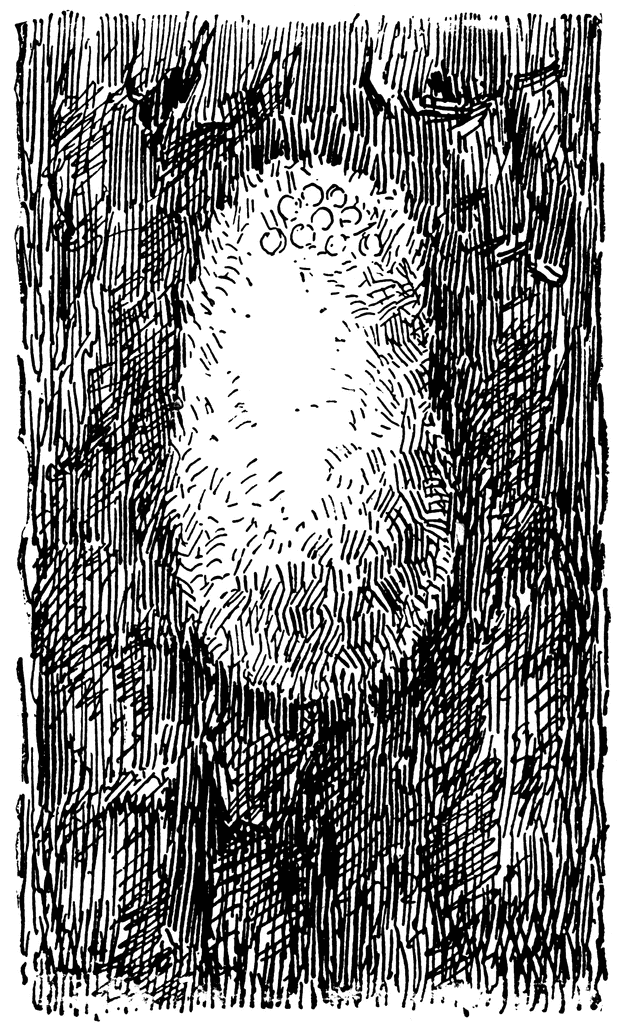 Realise your old sinful clothes are no good

 Take off your old sinful clothes
4v22
You were taught, with regard to your former way of life, to put off your old self
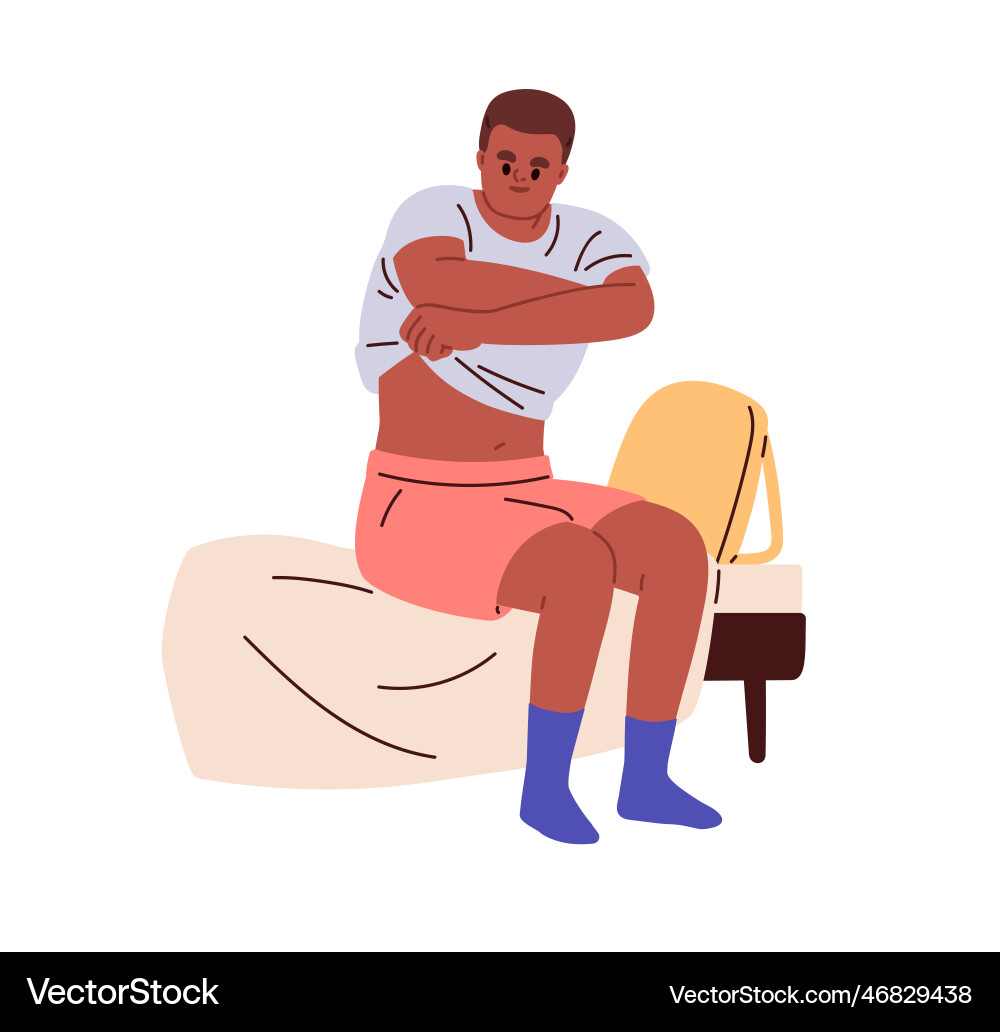 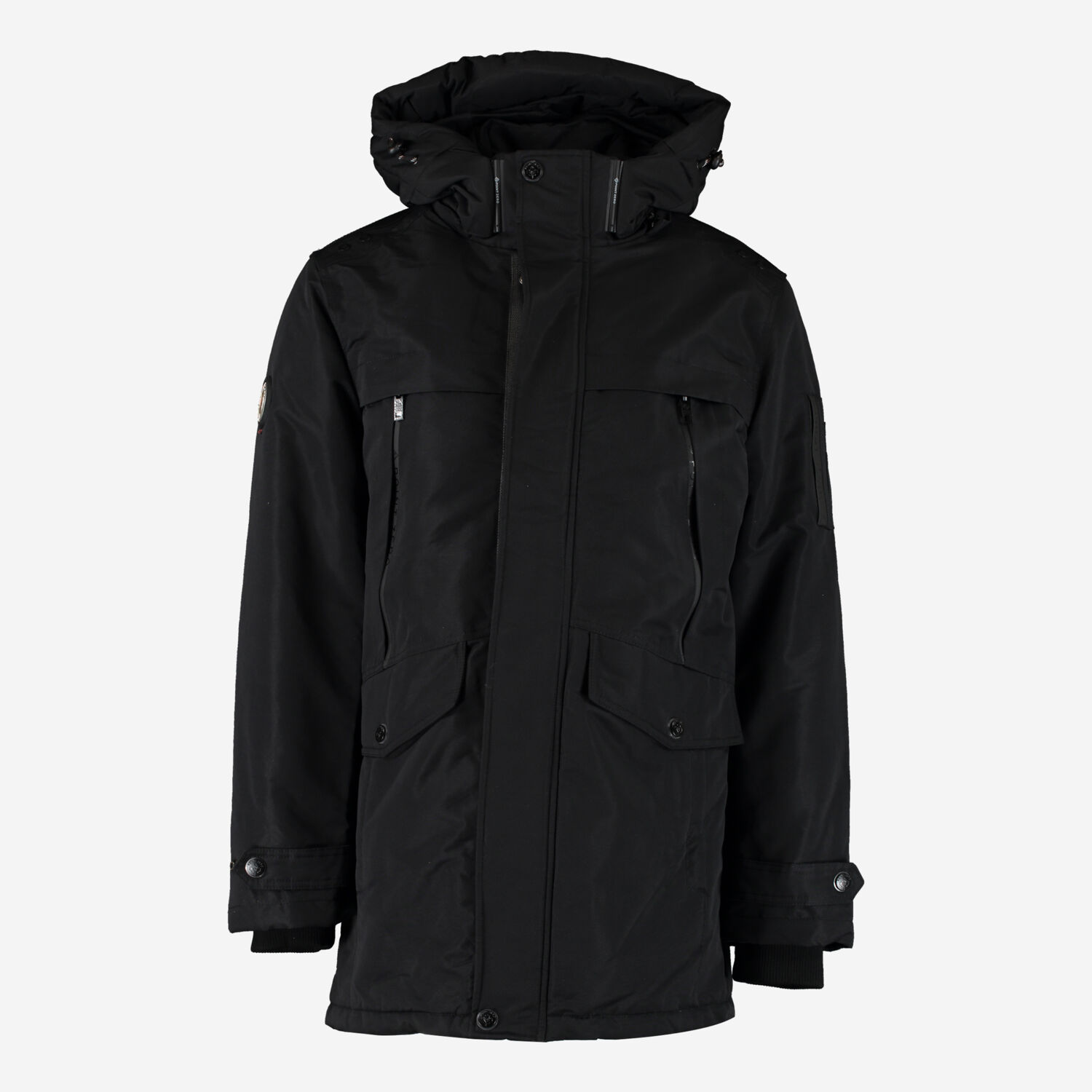 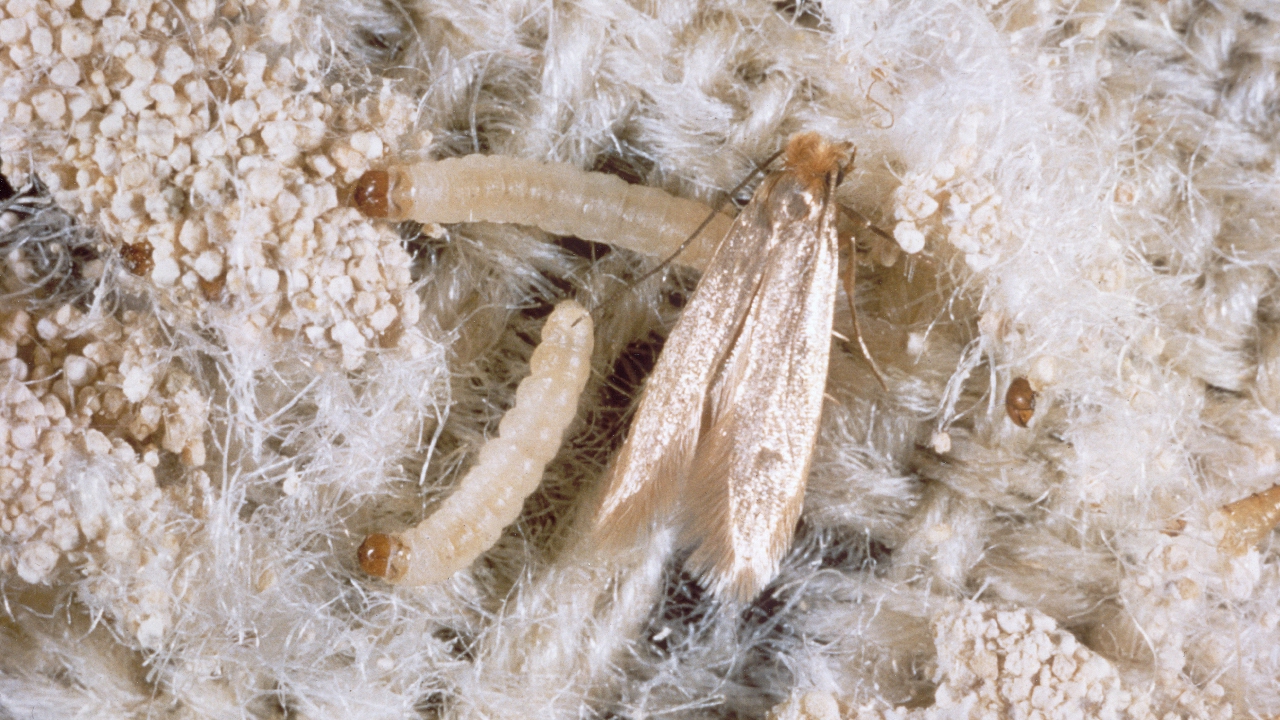 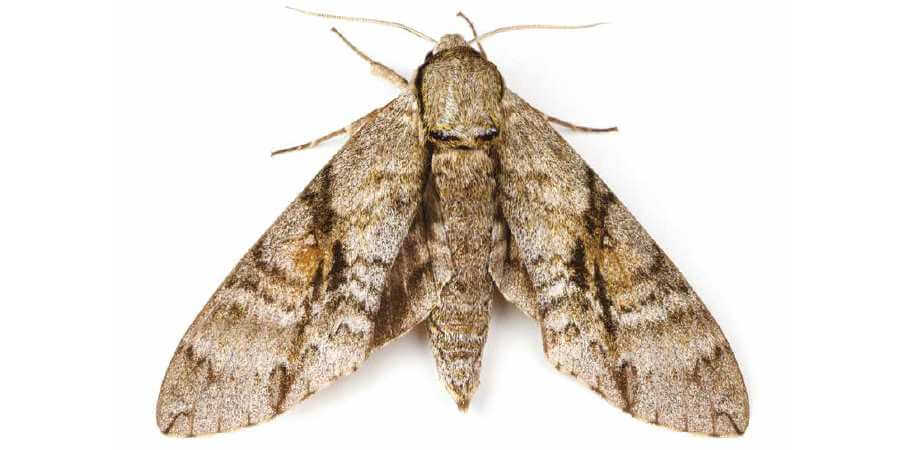 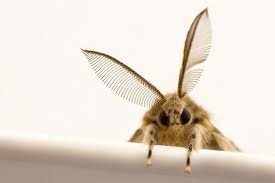 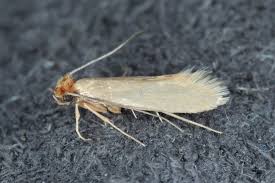 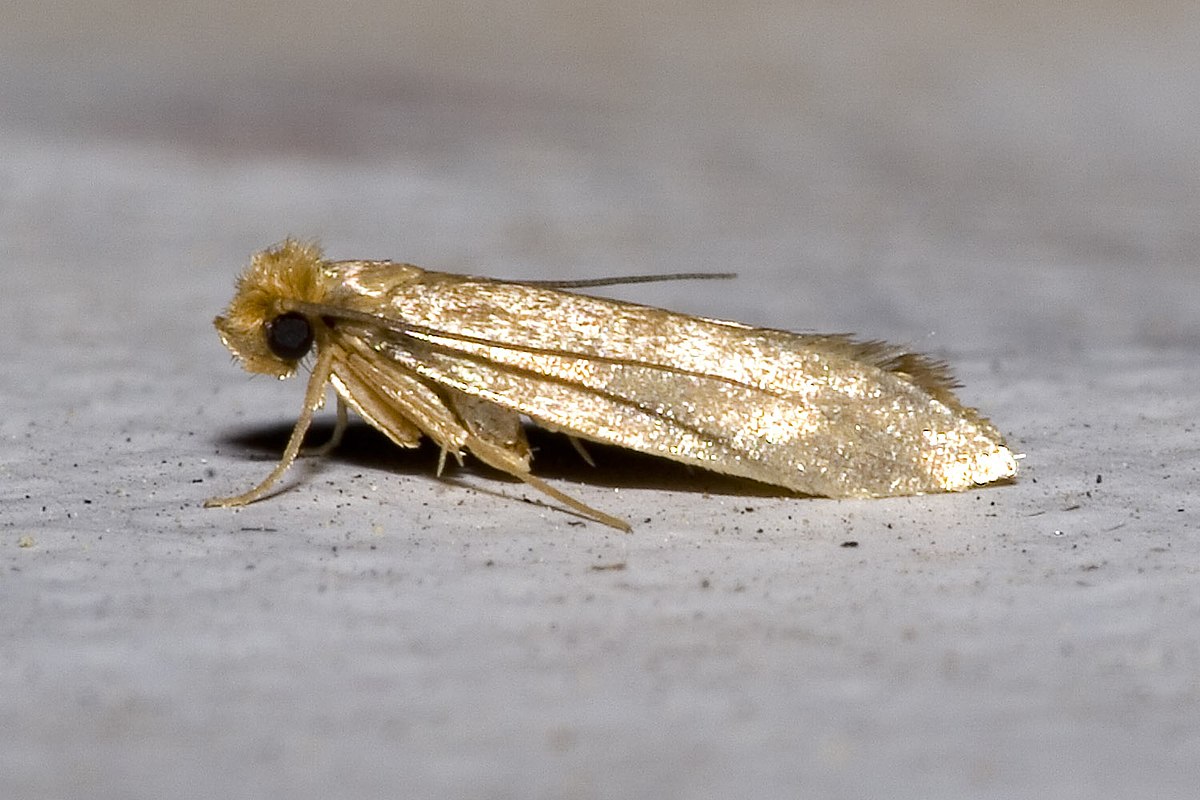 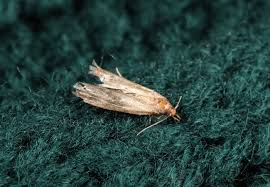 Realise your old sinful clothes are no good

 Take off your old sinful clothes

 Put on Jesus' glorious new clothes
4v22-24
You were taught, with regard to your former way of life, to put off your old self, which is being corrupted by its deceitful desires; to be made new in the attitude of your           minds; and to put on the new self,             created to be like God in true                     righteousness and holiness.
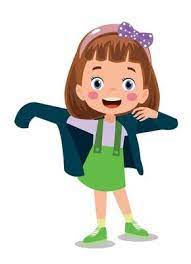 4v22-24
You were taught, with regard to your former way of life, to put off your old self, which is being corrupted by its deceitful desires; to be made new in the attitude of your           minds; and to put on the new self,             created to be like God in true                     righteousness and holiness.
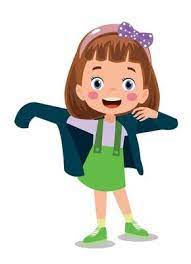 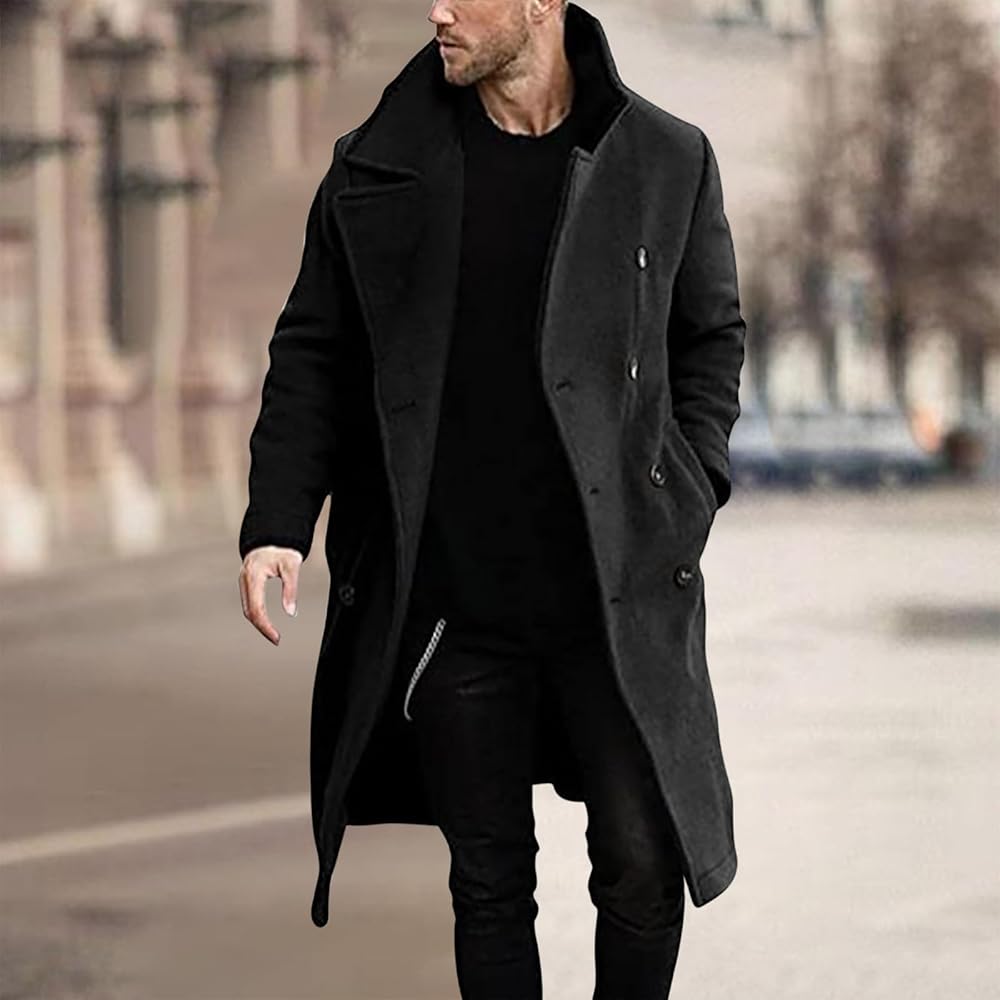 Jesus' new set of clothes
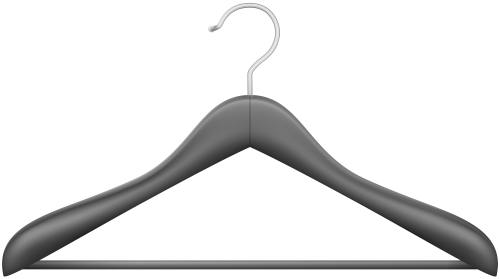